SOAP 54th Annual MeetingMay 11-15, 2022Hilton Chicago HotelChicago, Illinois
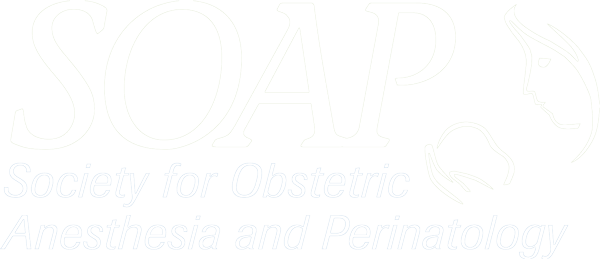 soap.org